PROPUESTA DE LOS GREMIOS MAGISTERIALES SOBRE LA REFORMA DE LA LEY 51 DEL 27 DE DICIEMBRE DE 2005, DE LA CAJA DE SEGURO SOCIAL .
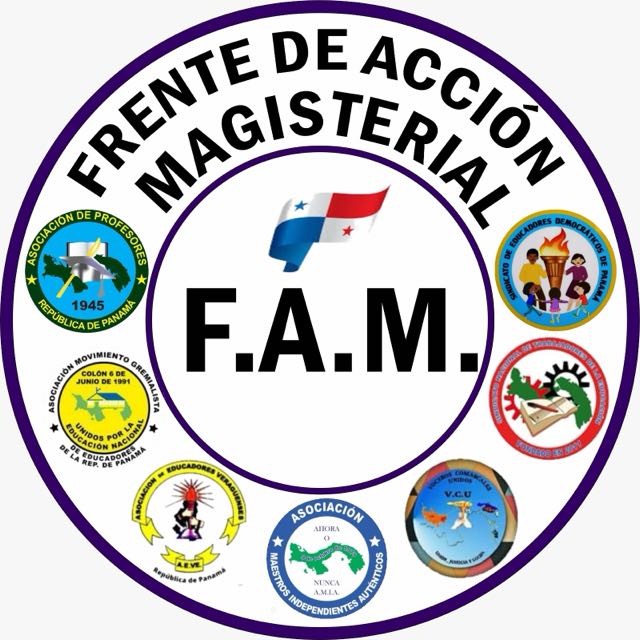 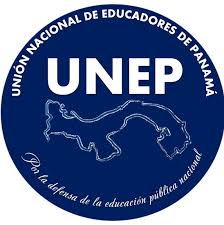 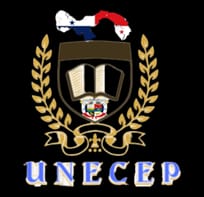 PROF. FERNANDO  D. ÁBREGO PEÑALBA
Panamá, 2 de octubre de 2024
Caída de la presión de los ingresos tributarios del gobierno central reflejan el aumento de la evasión fiscal y de los privilegios fiscales que tienen las empresas. Si no se resuelve esto, ¿Serán los trabajadores que paguen los platos rotos?
Fuente: presentación del MEF al presidente electo su excelencia José Raúl Mulino y equipo, el 4 de junio de 2024
2
FUENTES DE FINANCIAMIENTO PARA RESOLVER EL DÉFICIT, VOLVER AL SISTEMA SOLIDARIO Y A UNA PENSIÓN DIGNA PARA LA CLASE TRABAJADORA.
Propuestas para salvar la Caja del Seguro Social en cifras (en millones de Balboas/año)
3
FUENTES DE FINANCIAMIENTO PARA ELIMINAR EL DÉFICIT, VOLVER AL SISTEMA SOLIDARIO Y A UNA PENSIÓN DIGNA PARA LA CLASE TRABAJADORA (EN MILLONES DE BALBOAS)
Propuestas para salvar la Caja del Seguro Social en cifras (en millones de Balboas/año)
4
FUENTES DE FINANCIAMIENTOS PARA ELIMINAR EL DÉFICIT, VOLVER AL SISTEMA SOLIDARIO Y A UNA PENSIÓN DIGNA PARA LA CLASE TRABAJADORA PANAMEÑA (EN MILLONES DE BALBOAS)
Propuestas para salvar la Caja del Seguro Social en cifras (en millones de Balboas/año)
5
FUENTES DE FINANCIAMIENTOS QUE APORTARÍAN PARA ELIMINAR EL DÉFICIT, VOLVER AL SISTEMA SOLIDARIO Y A UNA PENSIÓN DIGNA PARA LA CLASE TRABAJADORA (EN MILLONES DE BALBOAS)
Propuestas para salvar la Caja del Seguro Social en cifras (en millones de Balboas/año)
En este cuadro no aparece lo adeudado en concepto de morosidad por la patronal a la Caja de Seguro Social, que asciende a USD$310.9 millones.

Tampoco aparece los aportes económicos que le corresponde dar el Gobierno Nacional a la CSS. Para esto, el Gobierno Nacional debe mejorar la recaudación de los ingresos tributarios, eliminando privilegios e incentivos fiscales a empresas, reduciendo la evasión fiscal y con una mayor eficiencia en la recaudación tributaria, a través de la tecnología moderna.
6
ADICIONALMENTE, PARA QUE HAYA RENDIMIENTOS DE LA INVERSIÓN DE LOS FONDOS O AHORROS DEL PROGRAMA DE IVM, SE PUEDE:
Establecer depósitos a plazo fijo en bancos nacionales e internacionales con Grado de Inversión; demás documentos y valores negociables (bonos, pagarés, letras y notas del tesoro) garantizados por el Estado, su tasa de interés no sea menor al 9% anual con una capitalización a largo plazo. Tratando de diversificar el riesgo y rompiendo la concentración financiera de los fondos.

Bonos con garantía hipotecaria de vivienda, con hipotecas maduras sobre bienes con valor equivalente a una cobertura no menos del 125% y plazo no menor de cinco años en diferentes proyectos.

Títulos de deuda o valor de renta fija del mercado secundario del capital nacional o internacional.

Bonos y/o títulos de deuda emitidos por la Autoridad del Canal de Panamá.

Colocación de fondos en segundo piso en el Banco Nacional para préstamos en inversiones productivas. 

Además, proponemos que las inversiones que se efectúen deben estar cubiertas contra pérdidas que puedan disminuir el monto del capital invertido, a través de la suscripción de contratos de administración de fondos con protección de capital, revisables periódicamente (cada año). Esto permite que en el lapso de la inversión se proteja el capital y se obtenga el rendimiento programado.

Si, en caso tal, los intereses resultantes son capitalizados éstos deben, a su vez, ser integrados bajo el mismo sistema de cobertura de riesgo que los fondos principales (capital semilla más los aportes periódicos de los asegurados). De esta forma, se garantiza la seguridad operacional futura del fondo. El capital fundacional nunca debe ser inferior a su monto original.
7
LOS FONDOS DE LAS RESERVAS (AHORROS INTERNOS DE LOS ASEGURADOS), BAJO LAS MEJORES CONDICIONES DE SEGURIDAD, RENDIMIENTO Y LIQUIDEZ, PROPENDIENDO AL DESARROLLO PRODUCTIVO DEL PAÍS, SE DEBEN INVERTIRO|
Procurando mejorar la rentabilidad a una tasa de interés no menor al 9% de las inversiones.

En actividades económicas que utilicen mucha mano de obra y, a la vez, generen empleos bien remunerados para reactivar la economía nacional y beneficiando por igual, a la Caja de Seguro Social. Financiando proyectos en sectores como vivienda, educación, salud, alimentación y empresas de carácter industrial, agrícola, pecuario, de la construcción, de utilidad pública, entre otros. En proyectos como: obras públicas de infraestructura vial, producción de energía alterna, potabilizadoras (Bayano) e inversiones seguras en turismo. Donde la CSS deberá solicitar una tasa de interés no menor de 9% anual con financiamiento a largo plazo. 

En préstamos con garantía hipotecaria y anticrética a los asegurados para la construcción o adquisición de vivienda propia con seguro colectivo de vida.

En créditos de Microfinanzas para las Micro, Pequeña y Mediana Empresa (MicroPymes); financiamiento para construcción: de Mercados Públicos de Alimentos, Mercados de Marisco, Mercados de Artesanías, Mercados de Abastos de productos agrícolas; de Cadenas de Fríos con Almacenes o Depósitos Centrales de Abastecimiento de alimentos y productos farmacéuticos; Préstamos a Cooperativas de Ahorro y Créditos (como La Esperanza de los Campesinos en Veraguas) que promueven instalaciones (supermercados o Comisariatos) que sirven para la compra y venta al por mayor y al por menor de productos para el público en general.
8
LOS FONDOS DE LAS RESERVAS (AHORROS INTERNOS DE LOS ASEGURADOS), BAJO LAS MEJORES CONDICIONES DE SEGURIDAD, RENDIMIENTO Y LIQUIDEZ, PROPENDIENDO AL DESARROLLO PRODUCTIVO DEL PAÍS, SE DEBEN INVERTIRO|
Creación de un Banco de los Asegurados con la concesión de una cartera mínima de préstamos para el consumo, a tasas de intereses preferenciales o blandos.

Crear un Seguro de Cesantía para todos los Servidores Públicos de la República de Panamá.

Los fondos que se destinan a este tipo de proyectos suelen invertirse por medio de instituciones financieras apropiadas, pues de lo contrario la gestión de la seguridad social se desviaría de su objetivo fundamental, que es el de asegurar su buena marcha.

A la vez, las inversiones deberán estar basados en los principios fundamentales que rigen las inversiones de los fondos de la seguridad social que son los tres principios clásicos de finanzas: seguridad, rendimiento y liquidez.

Seguridad para garantizar el mantenimiento de los fondos de los afiliados; Rendimiento para optimizar los fondos (y con ello, tal vez, mantener bajas las cotizaciones o aumentar las prestaciones) y Liquidez para garantizar la disposición de dinero suficiente cuando se necesita.
9
PODEMOS MINIMIZAR LA EVASIÓN Y LA ELUSIÓN DE LA CUOTA AL SEGURO SOCIAL REALIZANDO LO SIGUIENTE
Determinando mediante un censo o crear un padrón de empresas subcontratistas (outsourcing) y externalización de servicios, para luego realizar auditorías a aquellas que defraudan las cuotas al Seguro Social.
Realizar acciones de fiscalización a empresas contables, de finanzas, consultorías económicas y despachos de abogados que asesoran a clientes de este tipo de negocios para que incurran en evasión y elusión de la cuota de seguro social.
Establecer un Convenio para realizar una mesa de trabajo de colaboración conjunta con el Colegio Nacional de Abogados y del Colegio de Contadores Públicos Autorizados para buscar mecanismos que eviten las fugas de la cuota de seguro social en el sistema de ingresos de la CSS.
Crear una Red de colaboración Interinstitucional con el Tribunal Electoral, MEF, MICI, ALCALDÍAS, MIGRACIÓN, DGI, CONTRALORÍA GENERAL, REGISTRO PUBLICO Y MITRAB; para el intercambio de información y para armar un padrón o base de datos que permita determinar la cantidad de empresas con sus respectivos empleados o planillas que no han sido afiliados al Sistema (CSS).
Establecer una base de datos o padrón de proveedores que suministran a la CSS servicios, productos e insumos médicos y farmacéuticos; con el fin de determinar si estas empresas sólo reportan uno o dos empleados, o ninguno por lo que se debe revisar los esquemas agresivos de evasión y elusión en los pagos de la cuota de seguro social y realizar las auditorías respectivas.
10
PODEMOS MINIMIZAR LA EVASIÓN Y LA ELUSIÓN DE LA CUOTA AL SEGURO SOCIAL REALIZANDO LO SIGUIENTE
Hasta el 2019, existían aproximadamente 38,000 empleadores morosos que adeudan 236 millones de dólares a la CSS. Por otro lado, hay 105,000 trabajadores, panameños y panameñas, clasificados como trabajadores informales en empresas formales.
Revisar y auditar periódicamente el Sistema de Ingresos y Prestaciones (SIPE) para evitar que, por vulnerabilidad de dicho sistema, haya empresas que utilicen el mismo para defraudar la cuota obrero patronal de la CSS. 
Crear una Unidad Especializada de Profesionales (incorruptibles) de la Contabilidad, de Auditoría y las Finanzas que tengan como tarea fundamental la inspección como labor regular de revisión e investigación de contribuyentes en busca de posibles irregularidades (fraude, evasión y elusión) en las declaraciones de cuotas a la CSS.
Estaría previsto en las inspecciones y controles rutinarios vigilar estrechamente la posible manipulación de los libros de contabilidad y de los libros de registro contable; así como la llevanza de una doble contabilidad o la ocultación parcial de la actividad.
11
En  virtud de todo lo expuesto: ¿cómo fortalecer los ingresos y las inversiones de la CSS?; se debe iniciar la búsqueda de otras ideas creativas e innovadoras que permitan enriquecer y fortalecer la CSS, que permita crear una Estrategia de Gestión Pública eficiente y financieramente sustentable que permita potenciar los recursos de la institución y, así, evitar que se redunde en lo mismo al pretender imponer medidas paramétricas con una Reforma al Sistema, como el aumento de la tasa de cotización, aumento en la edad de jubilación, entre otras medidas;  que afectan a la población en general, en calidad de trabajadores.

Y para finalizar, se debe considerar siempre responder a este planteamiento del problema para dilucidar las posibles soluciones al sistema:

¿Es el actual Sistema de Seguridad Social de Panamá, un sistema eficiente y sustentable financieramente para dar respuesta a una población que demanda una mejor optimización de sus recursos que garantice un desarrollo económico y social del país?

¿Es factible un modelo alternativo de gestión pública que mejore el sistema de pensiones y los servicios de salud de la CSS?
12
En un Estado de Derecho, el imperio de la ley es fundamental para la paz social, por lo tanto, nuestra Carta Magna establece en el artículo 19, que no es posible establecer fueros y privilegios dentro de las garantías fundamentales por razón de raza, nacimiento, discapacidad, clase social, sexo, religión o ideas políticas, de igual manera el artículo 20, manifiesta que los panameños y extranjeros son iguales ante la ley, en consecuencia todas las empresas transnacionales deben tributar en igualdad de condiciones que los nacionales, pero también en los derechos fundamentales de primera y segunda generación, dicho lo anterior la distorsión existente debe equipararse en igualdad de derechos, por lo tanto, se debe mirar lo siguiente: 

Ajuste de Pensiones de Fuerza Pública y Otros Sectores: Revisar y ajustar las pensiones de la fuerza pública, bomberos y otros sectores al régimen de la CSS para garantizar la equidad y sostenibilidad del sistema, además que establece fueros y privilegios para unos trabajadores en relación con el resto de la población.

Implementación de Austeridad y Control Salarial: Establecer una política de austeridad en los salarios de los altos directivos de la CSS, alineando su remuneración a los estándares del servicio público.

Administración Transparente y Eficiente: Reformar la administración de la CSS bajo un modelo similar al del Canal de Panamá, con una gestión profesional, transparente y enfocada en la eficiencia y la rendición de cuentas.
13
Además, planteamos la urgencia de establecer:

1- Jubilación Especial para Trabajadores de Alto Riesgo físico y mental.
2- Exoneración para Jubilados: Eliminar la cuota de enfermedad y maternidad para los jubilados, lo cual aumentaría sus pensiones.

La seguridad social no es un favor, es un derecho, por lo tanto, los recursos que nos pertenecen no se pueden desviar a intereses privados o políticos. La Caja de Seguro Social debe ser un pilar de justicia social, no una herramienta para la especulación o el lucro de unos pocos. Eso es poner orden y hacer justicia al pueblo panameño y cuidar la paz social.

OBSERVACIÓN FINAL DE LOS GREMIOS MAGISTERIALES:

Rechazamos de manera absoluto y categórica las Medidas Paramétricas: No al aumento en la edad de jubilación, no al incremento en las cuotas porque hace perder la capacidad adquisitiva de los trabajadores y es una medida oculta para aumentar indirectamente la edad de jubilación, no a la reducción de beneficios ni pensiones. Los trabajadores no deben cargar con el peso de los errores administrativos y la mala gestión. Esta fórmula no resuelve el problema tal cual como se dio en el 2005, y mucho menos la privatización a través de la externalización, subcontratación y terciarización de los diversos servicios que debería ofrecer la Caja de Seguro Social. 

FIN DE LA PROPUESTA, PRESENTADA Y SUSTENDADA EN BASE A LA METODOLOGÍA IMPUESTA POR EL GOBIERNO NACIONAL.
14
PROPUESTA DE REFORMA DE LA LEY 51 DEL 27 DE DICIEMBRE DE 2005 DE LA CAJA DE SEGURO SOCIAL DE LOS GREMIOS MAGISTERIALES
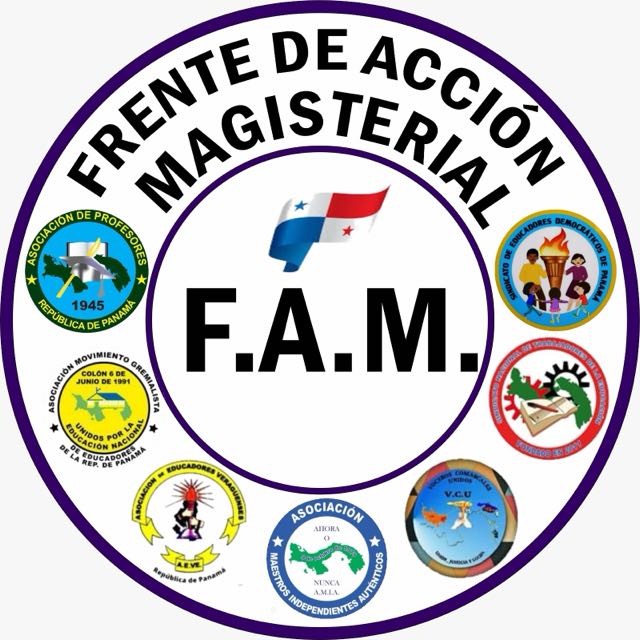 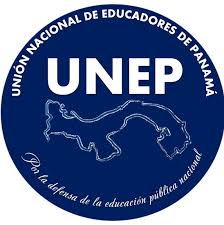 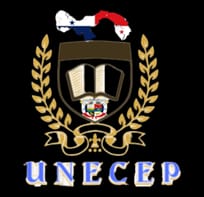 Panamá, 2 de octubre de 2024